Isaiah 53:6
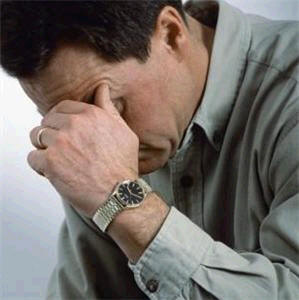 “All we like sheep have gone astray; We have turned, every one, to his own way; And the LORD has laid on Him the iniquity of us all.”
THE PRODIGAL SON
All Have Gone Astray
Galatians 5:16-17
Ecclesiastes 2:10-11
Proverbs 29:2-3
Proverbs 21:20-21
Matthew6:19-20
Proverbs 13:12
Proverbs 6:12-15
Luke 15:11-24
THE PRODIGAL SON
All Have Gone Astray
2 Peter 2:15-17
Luke 15:11-24
THE PRODIGAL SON
All Have Gone Astray
Romans 5:7-10
Acts 26:20
2 Timothy 2:19
1 Timothy 4:2
1 John 2:11
Ephesians 4:19
Acts 2:36-37
Luke 19:8-10
Luke 15:11-24
THE PRODIGAL SON
All Have Gone Astray
Romans 12:1-2
Luke 15:11-24